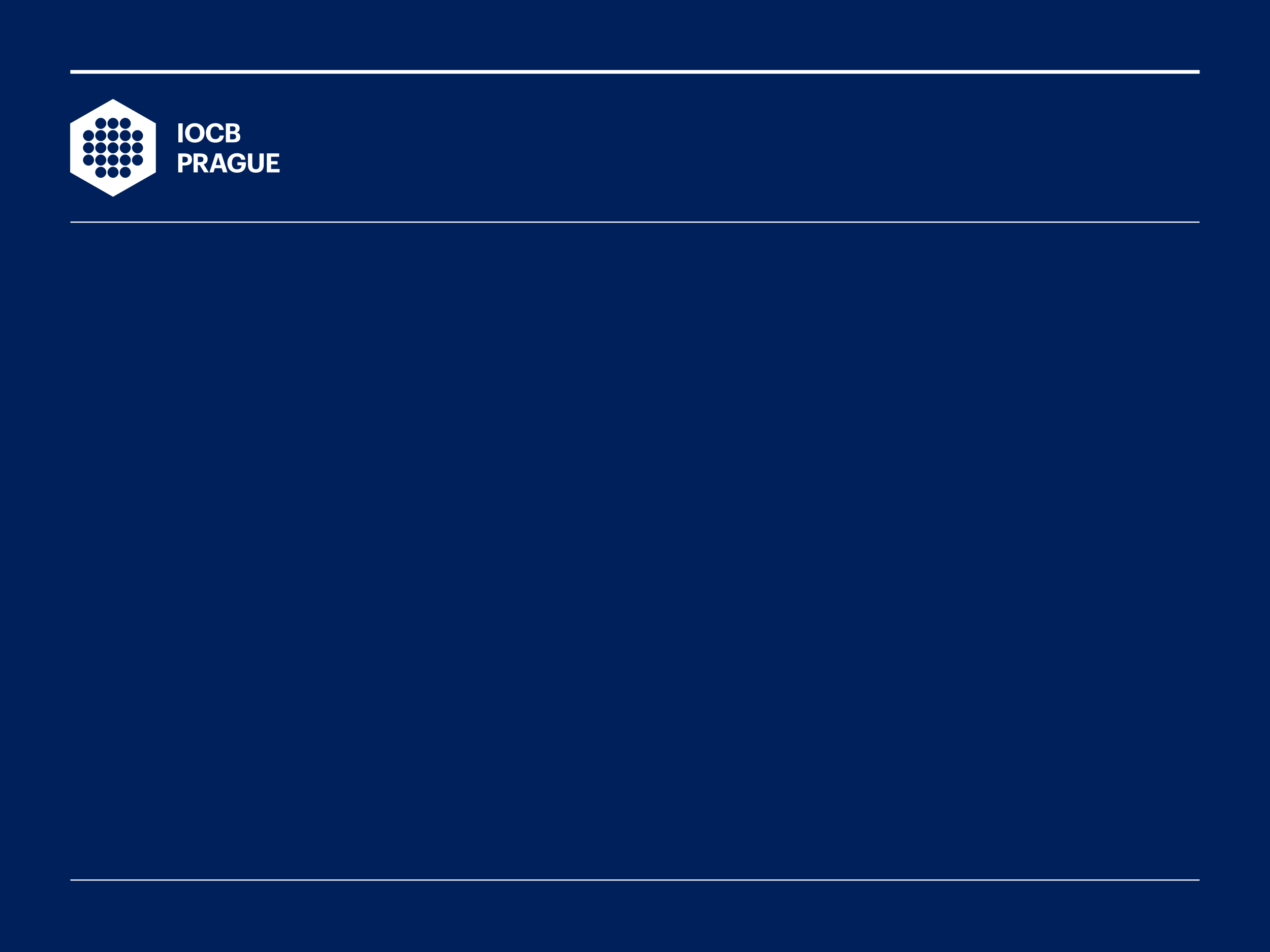 QM-Based Multiscale Modeling of Insulin–Receptor Interactions and Rational Design of Insulin Analogs
Institute of Organic Chemistry and Biochemistry, Czech Academy of Sciences, Prague
. Y. Yurenko, M. Lepšík 
 | June 9, 2025
Background
Insulin is a peptide hormone (51 residues, A and B chains) essential for metabolic regulation; 
Binds to extracellular domain of insulin receptor (IR), triggering growth and metabolic signaling;
Structural and energetic determinants of this interaction remain incompletely understood.
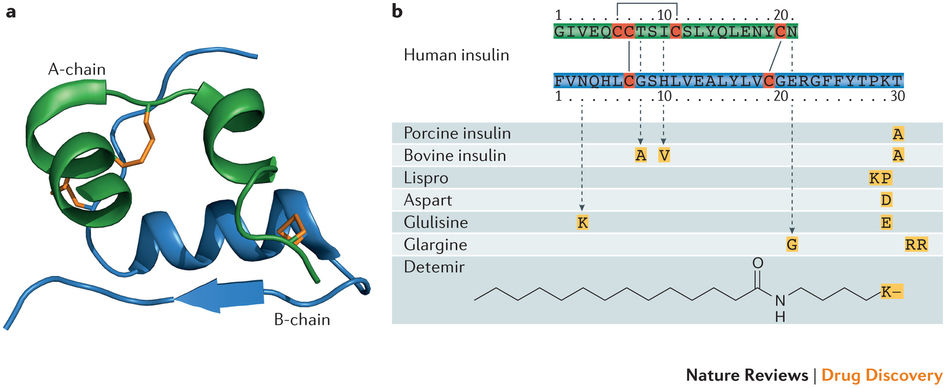 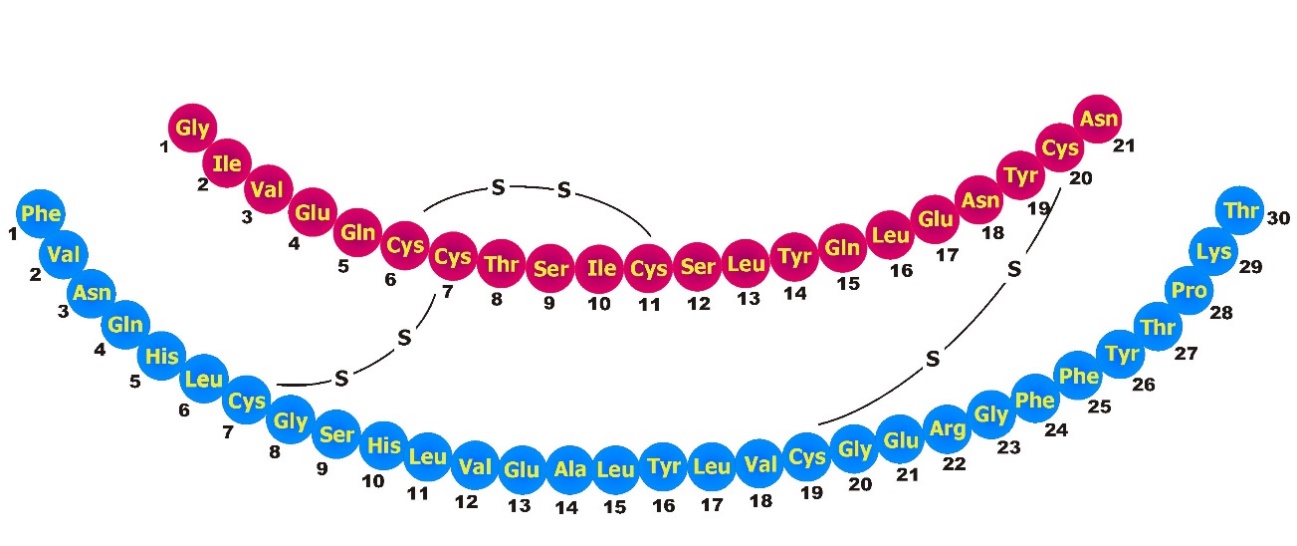 Motivation
The need for understanding of insulin-IR binding mechanisms, and energetics;
Better treatment of diabetes  computational protocol that can be used for design of insulin analogs.
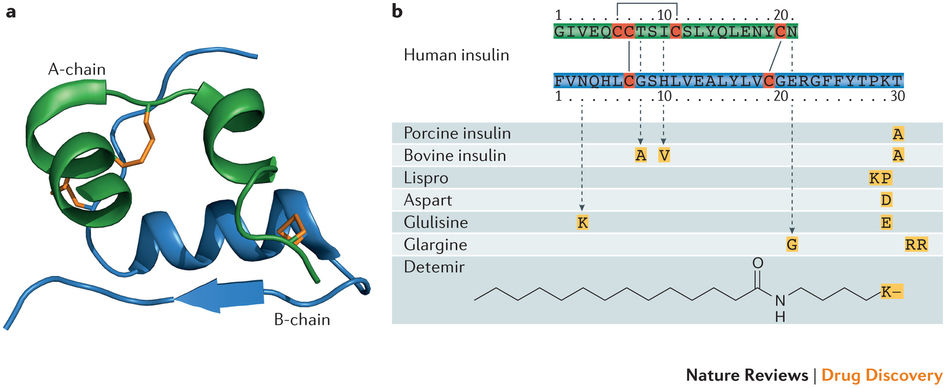 Aims
Develop a multiscale protocol for the insulin–receptor system
• Quantify residue-level contributions to binding free energy
• Map interaction hotspots at the interface
• Evaluate all natural mutations at key insulin positions
• Benchmark ΔΔG values against experimental data
Insulin-IR complexes
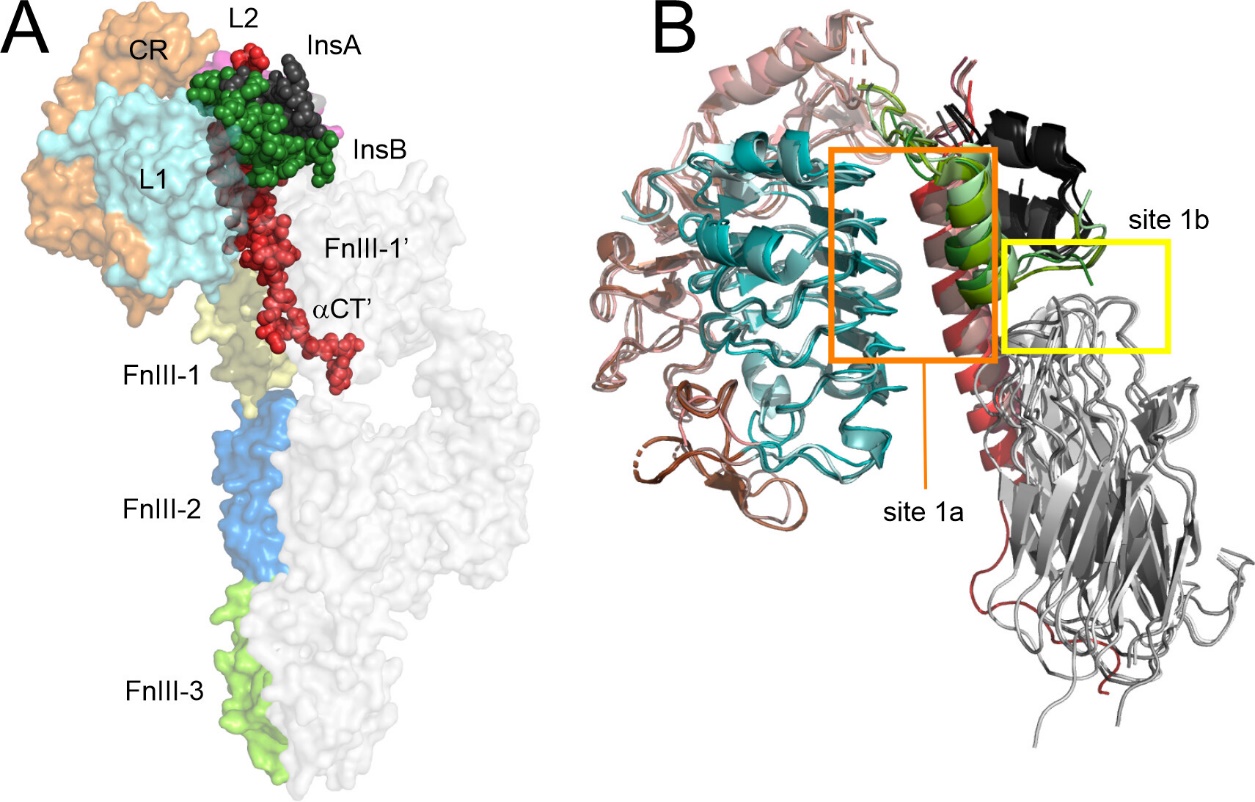 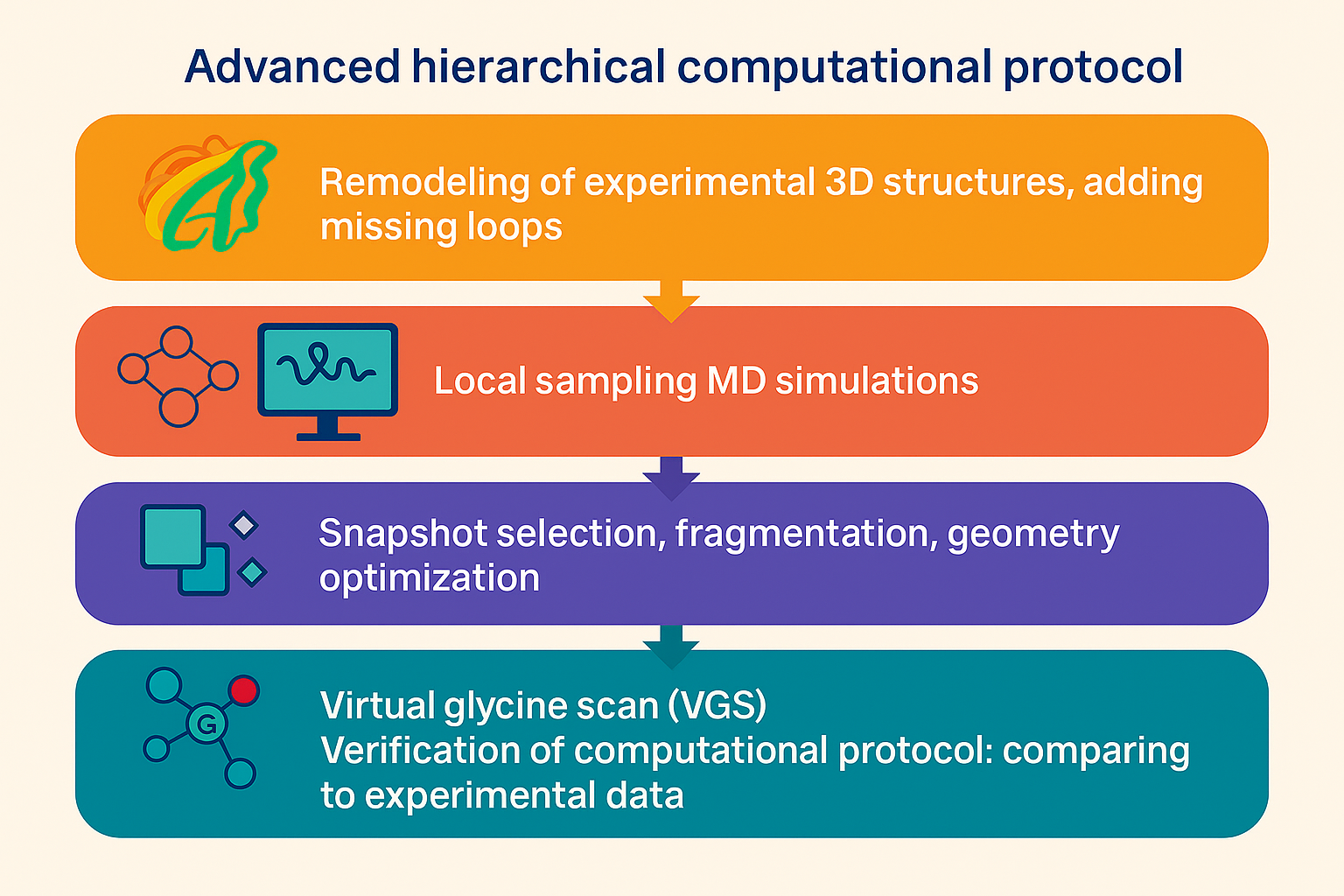 ΔΔGint = -[ΔGint (WT) – ΔGint (Gly)]
Regions with H-bonding and non-polar contacts
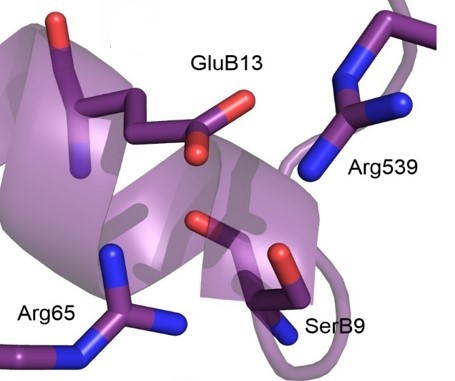 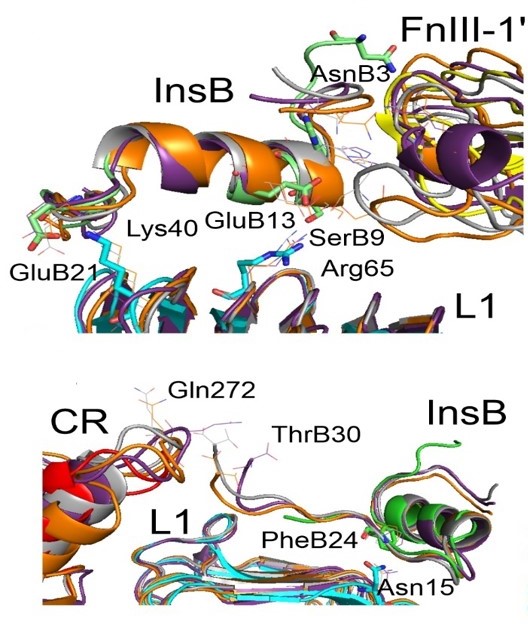 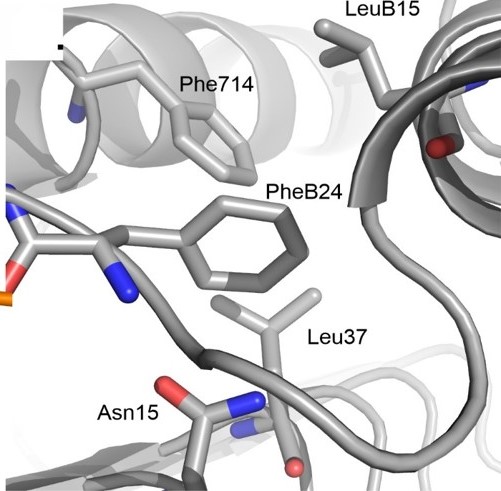 Fragmentation
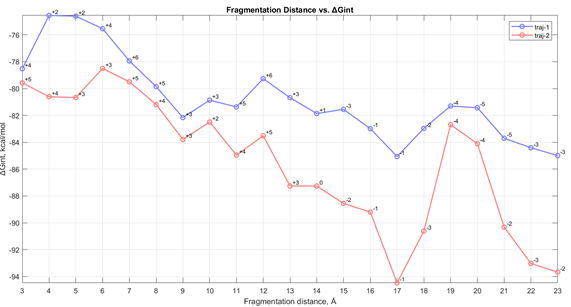 Poor correlation between MM/GB and SQM/COSMO interaction enegies in insulin-IR complex: MM/GB failure 
in describing  nonadditive effects!
DFT-D3 benchmarking
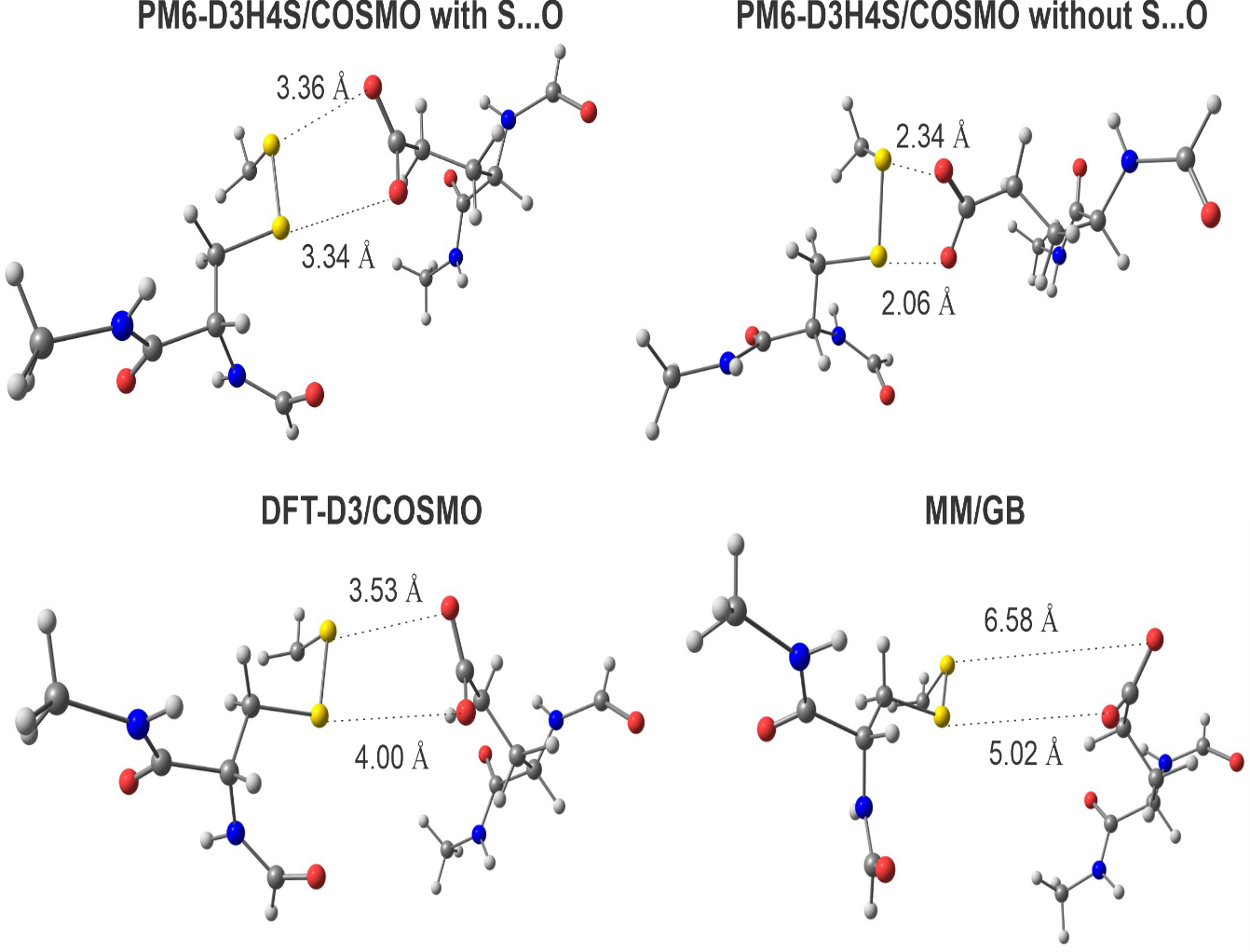 Poor correlation between MM/GB and SQM/COSMO interaction enegies in insulin-IR complex: MM/GB failure 
in describing  nonadditive effects!
Virtual Glycine Scan (VGS)
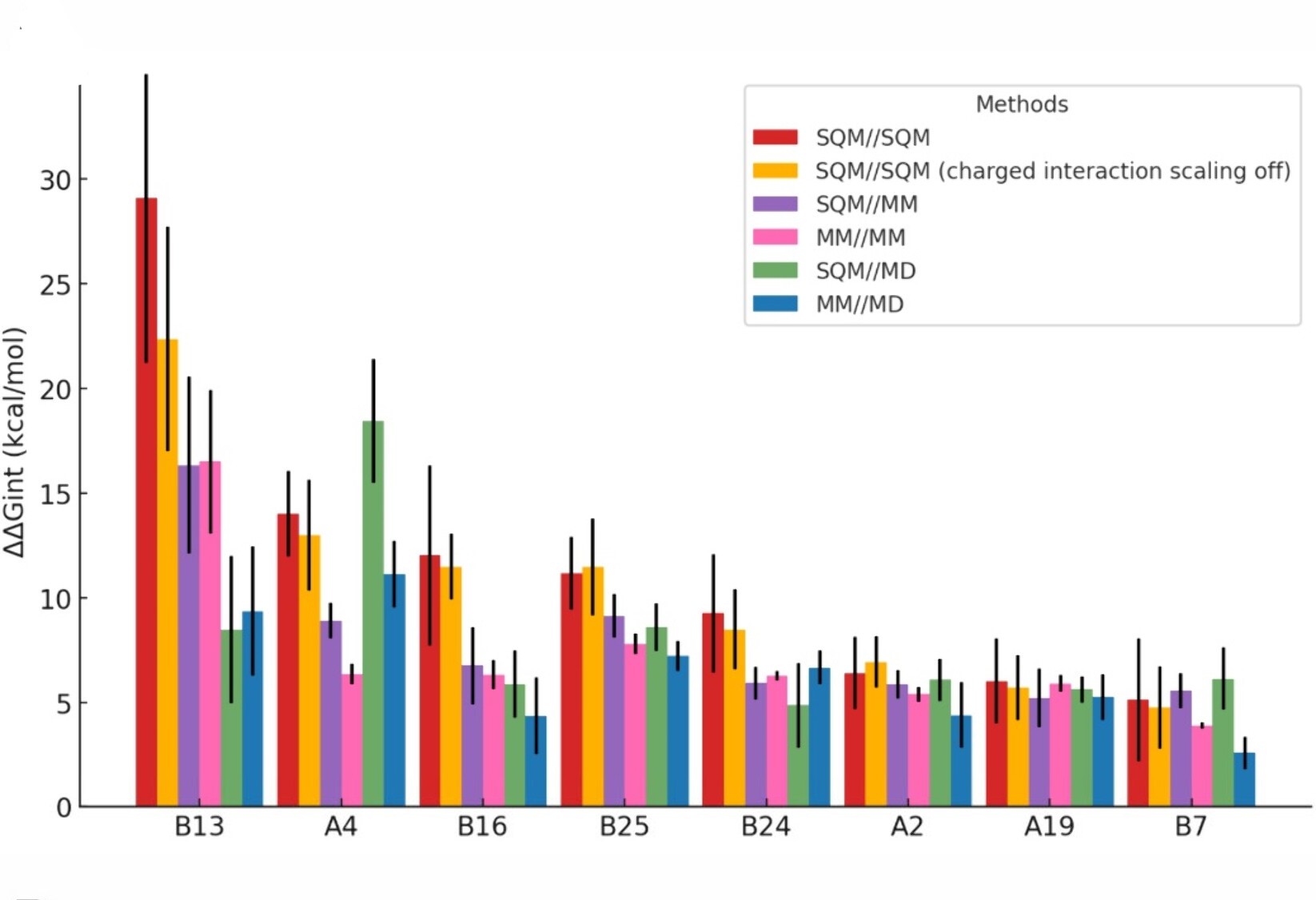 Efficiency in “hotspot” detection vs. timing
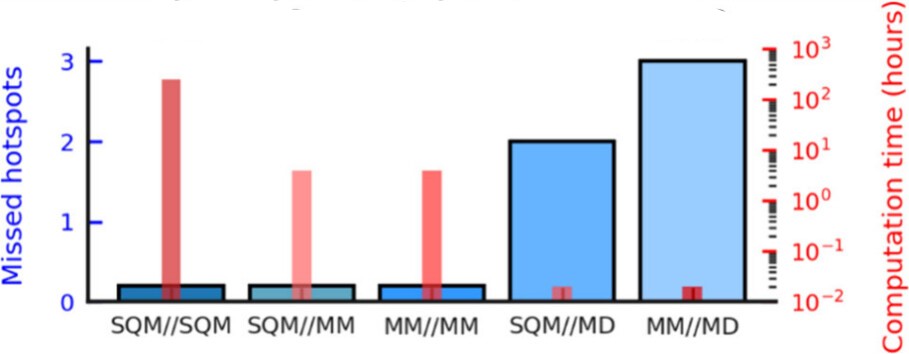 Yurenko et al., J. Chem. Inf. Model., 2025, 65, 5690-5705
The scanning for insulin mutants
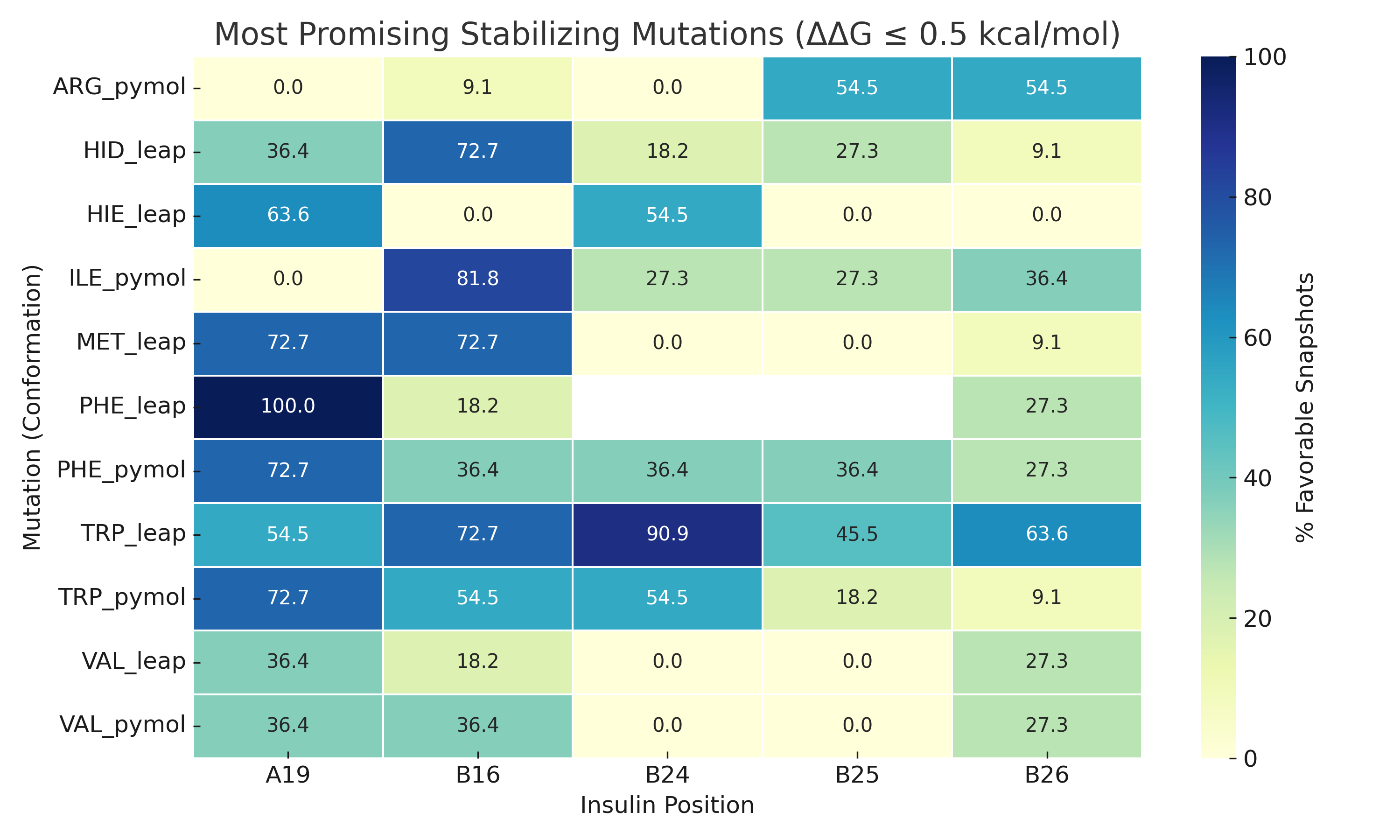 In silico scanning mutagenesis vs. experimental binding affinities
Conformational dependence of modification effects
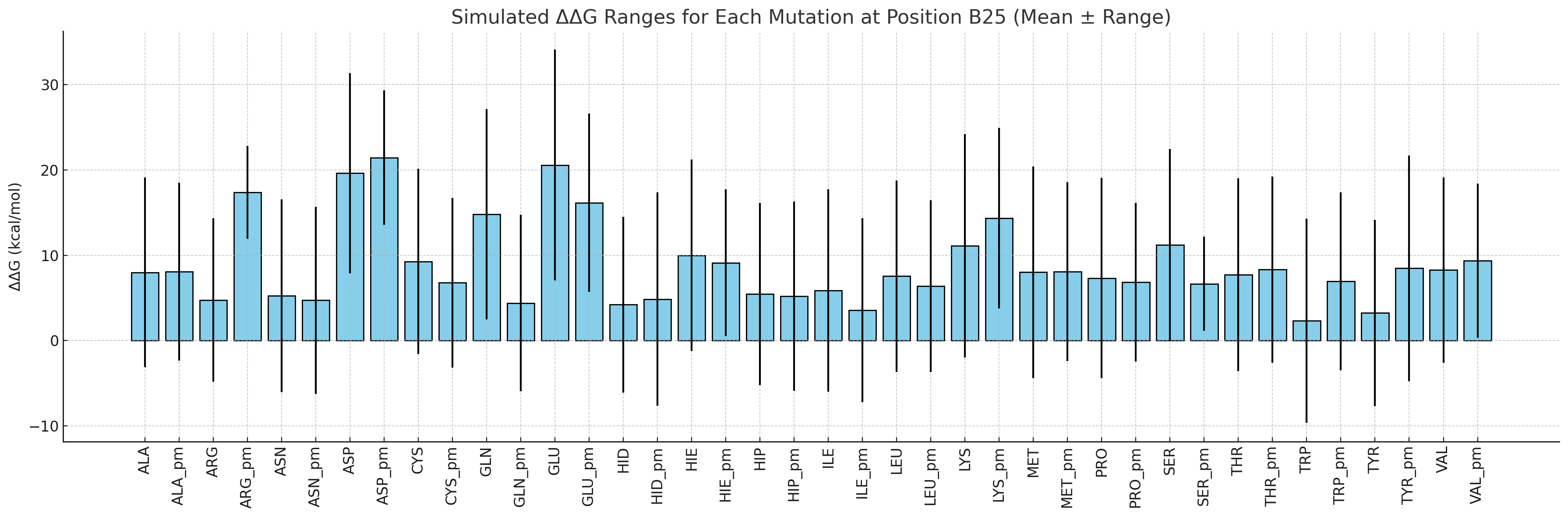 Limitations of the protocol
Computational and Technical Constraints

·  Approximate entropy treatment via solvation terms

·  Limited solvent modeling (e.g., no explicit water molecules or ions)

·  Residue-residue interactions in QM region sensitive to cutoff definitions

·  No inclusion of long-range receptor contacts or allosteric effects
Methodological and Sampling Limitations

Limited number of MD snapshots may not capture full conformational ensemble

Rigid receptor model — receptor flexibility not accounted for

Backbone atoms fixed in QM region → possible underestimation of structural adaptation

Snapshot-dependent variability can affect consistency
Conclusions
A QM-based multiscale protocol was developed to quantify energetic contributions of individual insulin residues to receptor binding.
Mutation scanning across multiple conformations highlights promising stabilizing substitutions.
Good qualitative agreement with experimental binding affinities was achieved for many mutants.
The method captures context-dependent effects but has limitations for flexible or solvent-exposed residues.
This protocol can guide rational design of insulin analogs and be extended to other hormone–receptor systems.
Acknowledgements
Atomistic Understanding of Peptide Hormone Binding to Their Receptors and Mimetics Design via Advanced Computations and Experimental Verification, Czech Science foundation, project 23-06755S


Chemical biology for drugging undruggable targets (ChemBioDrug) European Project № CZ.02.1.01/0.0/0.0/16_019/0000729, Regional Development Fund; OP RDE
Thank you very much!